Tom LaJeunesse4/8/2018
9th Grade
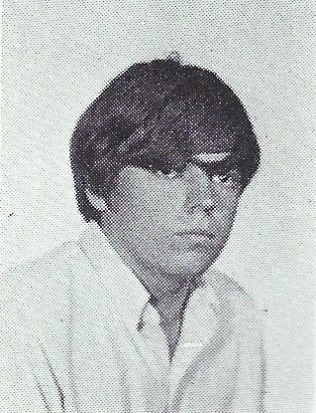 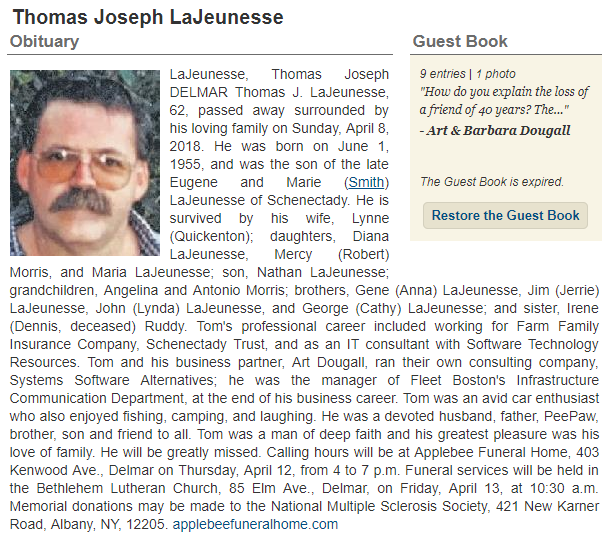